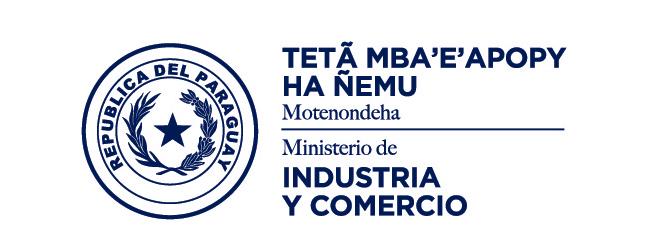 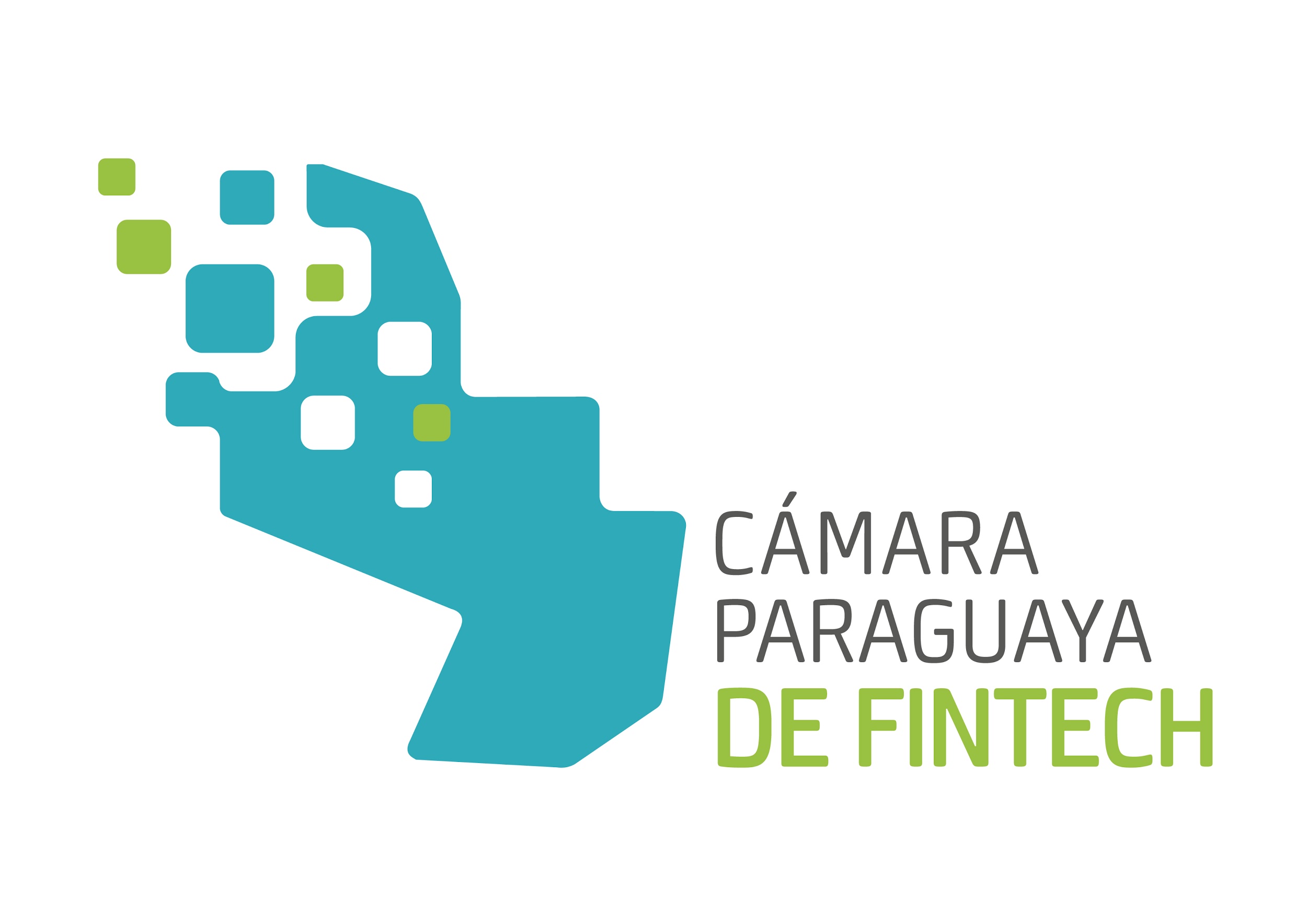 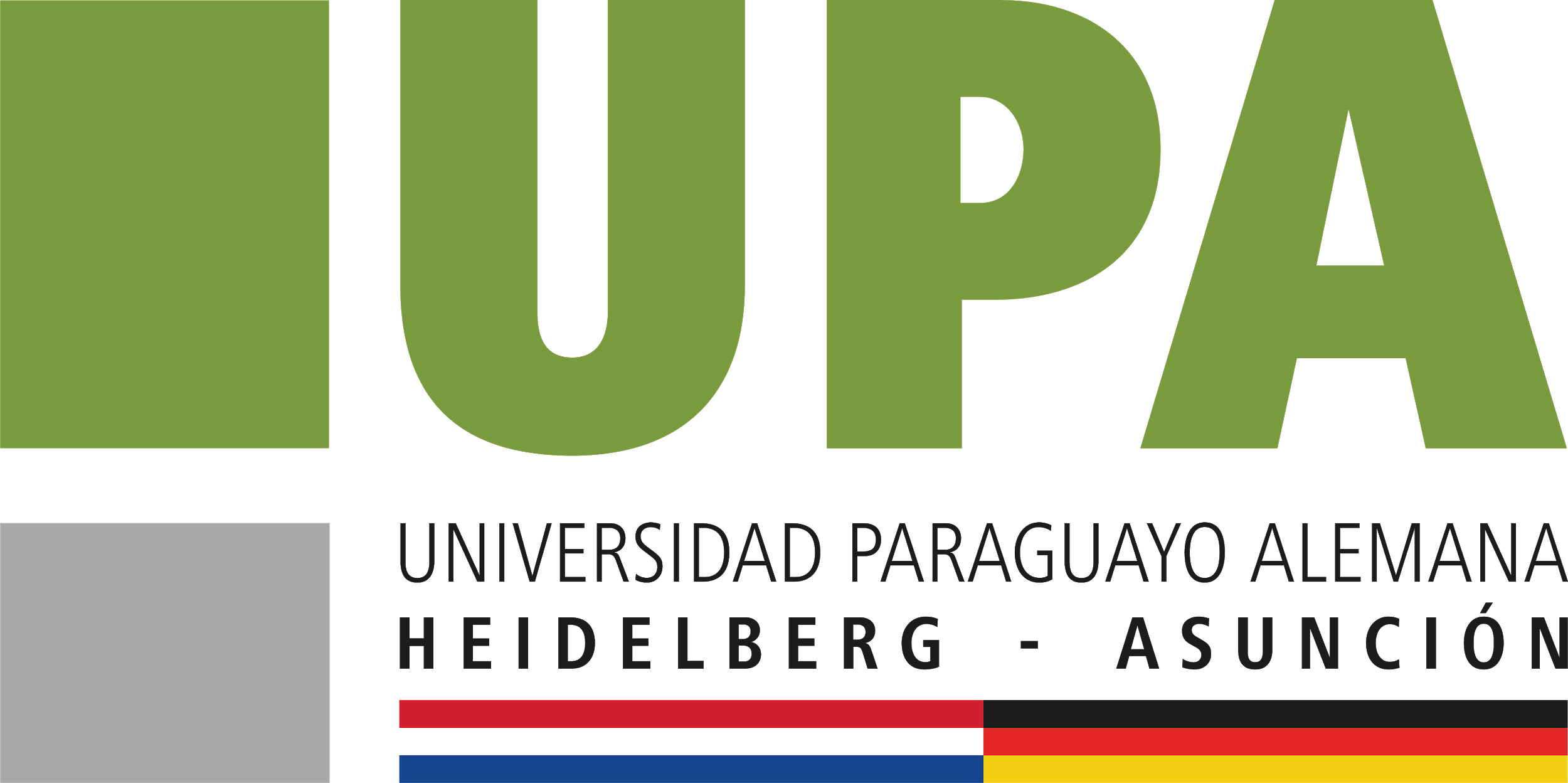 Fintech para la Inclusión Financiera en América Latina y el Caribe: 
EL CASO DE PARAGUAY
Equipo de Investigación:
Prof. Dr. Stijn van der Krogt 
Ing. Cecilia López Closs
25 de Marzo de 2021
Objetivos
Identificar tipos de productos y servicios ofrecidos por el sector Fintech en Paraguay
Identificar el aporte del sector de Fintech a la inclusión financiera, acceso a créditos e innovación de servicios financieros
Identificar tecnologías innovadoras utilizadas por las Fintechs en Paraguay
Determinar las intervenciones regulatorias implementadas y las necesarias para el sector.
Desafíos en el sector financiero
Bajos niveles de inclusión financiera de la población por ineficiencia, burocracia y altos costos de los servicios bancarios tradicionales.

Acceso limitado al crédito y fuentes de inversión por parte de los consumidores y PYMES debido a estrictas requisitos, burocracia y altas tasas de interés ofrecidas por instituciones financieras y falta de documentación y altos niveles de informalidad entre pymes.

Falta de efectividad, eficiencia y altos costos de servicios financieros debido a la falta de innovación en servicios y tecnología
Desafios: Inclusion financiera
Fuente: Banco Mundial (2018)
Desafios: Acceso a creditos
Fuente: Banco Mundial (2018)
Desafios: Acceso a creditos: Innovación de servicios financieros
Fuente: GEM (2019)
Contribuciones del sector Fintech a los desafíos del sector financiero
Vertical Fintech
Desafíos en el sector Financiero
Pagos Digitales
Inclusión Financiera: Acceso a cuentas transaccionales
Créditos Digitales
Crowdfunding
Inclusión Financiera: Acceso a créditos
Tecnología para Instituciones Financieras
Productos y servicios financieros nuevos e innovadores para empresas e individuos
Criptoactivos
Servicios Financieros efectivos y eficientes
El sector Fintech en Paraguay: Con 36 empresas comparable con Ecuador y Uruguay
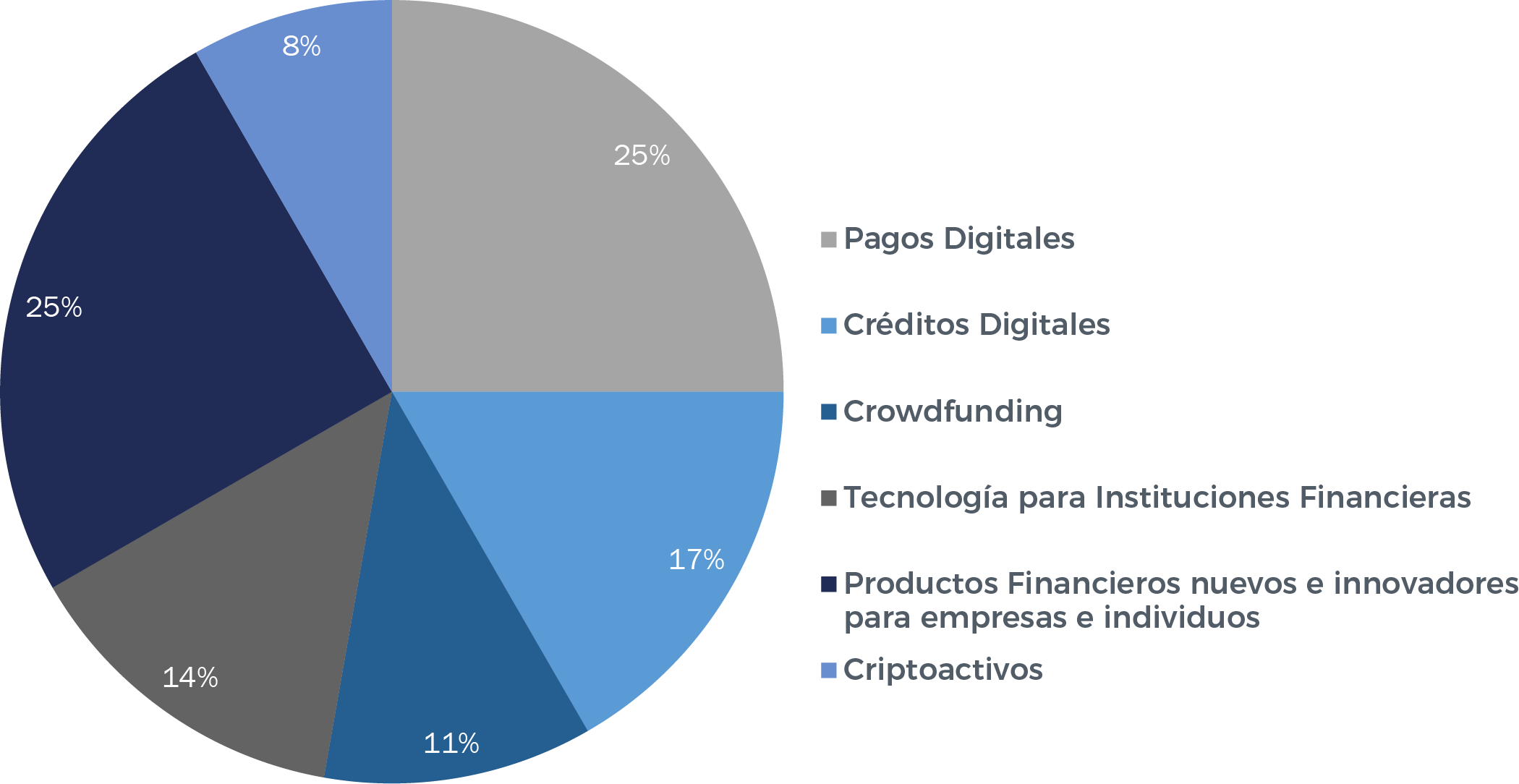 Inclusión financiera vía pagos digitales
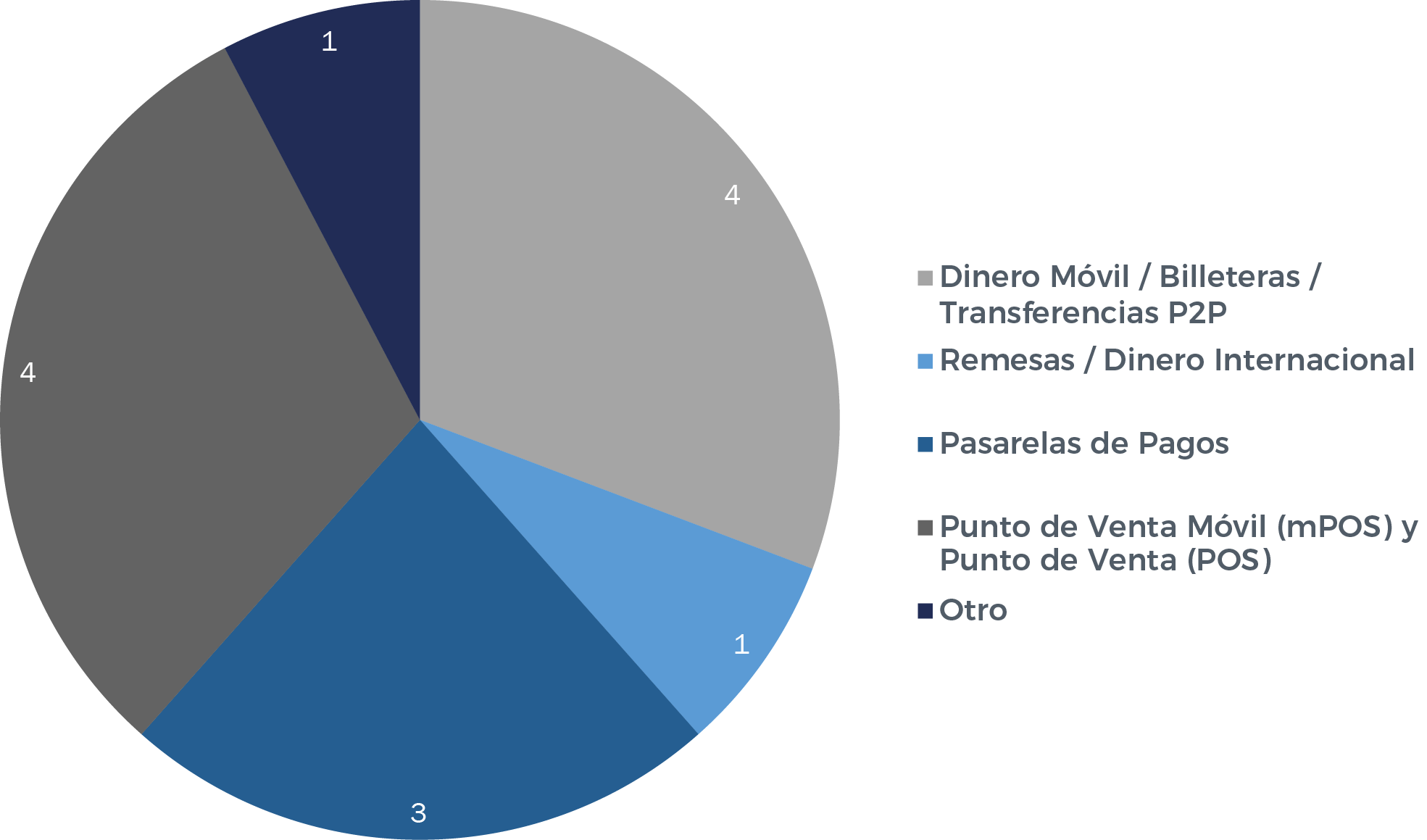 Inclusión financiera vía pagos digitales
Fuente: Banco Mundial (2018)
Inclusión financiera vía pagos digitales
Fuente: Banco Mundial (2018), BCP (2020), autores
Inclusión financiera vía pagos digitales
Paraguay se destaca en la región en la adopción de pagos digitales como medio de inclusión financiera participación del 29% y transacciones de US$ 1,6 billones
Para hacer continuar con el crecimiento de la inclusión financiera, la apertura a nuevos operadores locales e internacionales como bancos digitales y bajar los costos del servicio sería un importante paso.
Acceso a crédito vía créditos digitales y crowdfunding
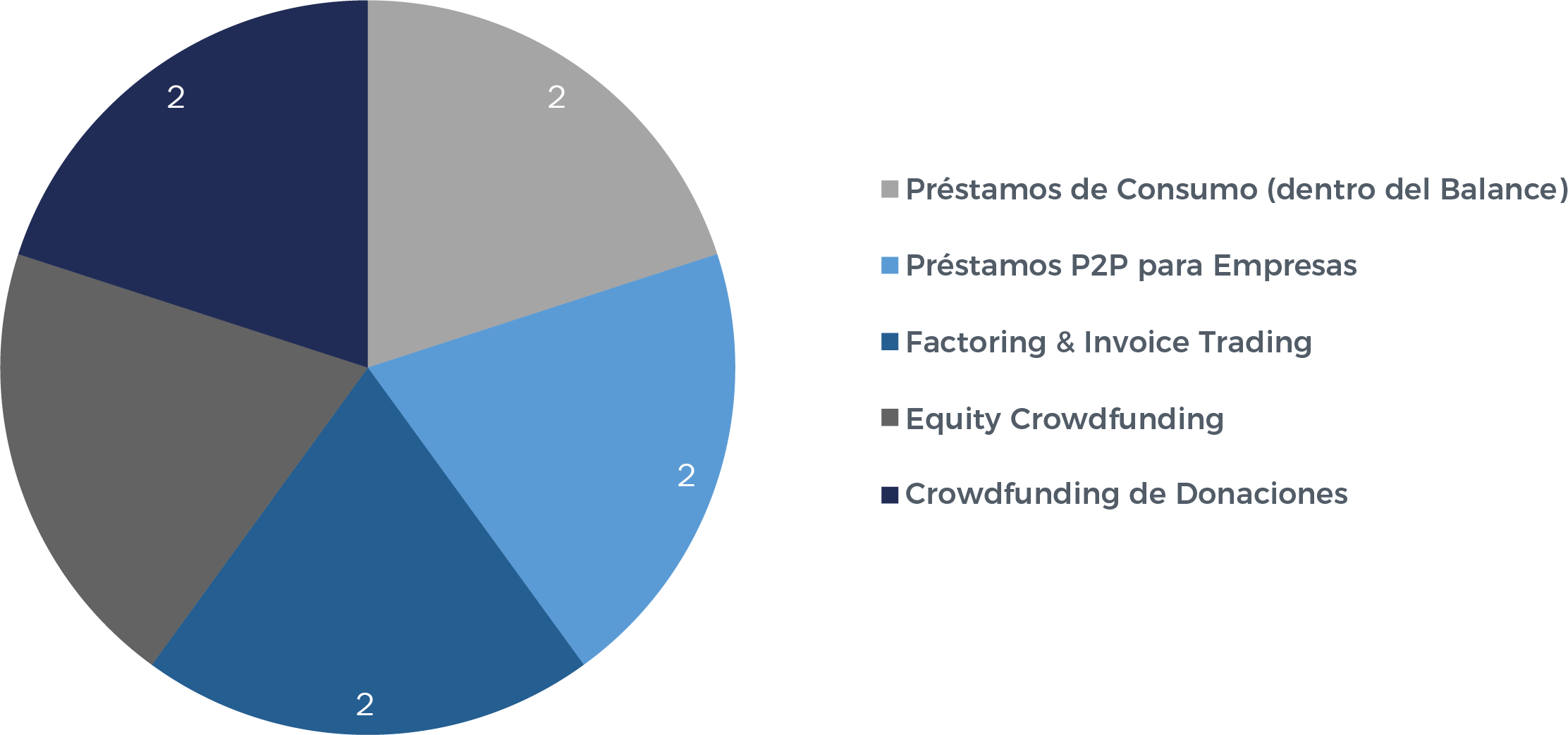 2
Acceso a crédito vía créditos digitales y crowdfunding
Fuente: BCP (2019), Kiva (2020), autores
Acceso a crédito vía créditos digitales y crowdfunding
En otros países se ha visto como una alternativa eficiente y accesible al sector financiero tradicional para consumidores y PYMES 
Aunque el volumen de créditos digitales es limitado ya representa el 7% de los prestatarios en Paraguay.
Para hacer crecer más la inclusión es esencial introducir una reglamentación específica y/o ente regulador para cada tipo de servicio basado en experiencias exitosas en otros países de referencia.
Fuente: BCP (2019), Kiva (2020), autores
Mejores servicios financieros vía innovación digital
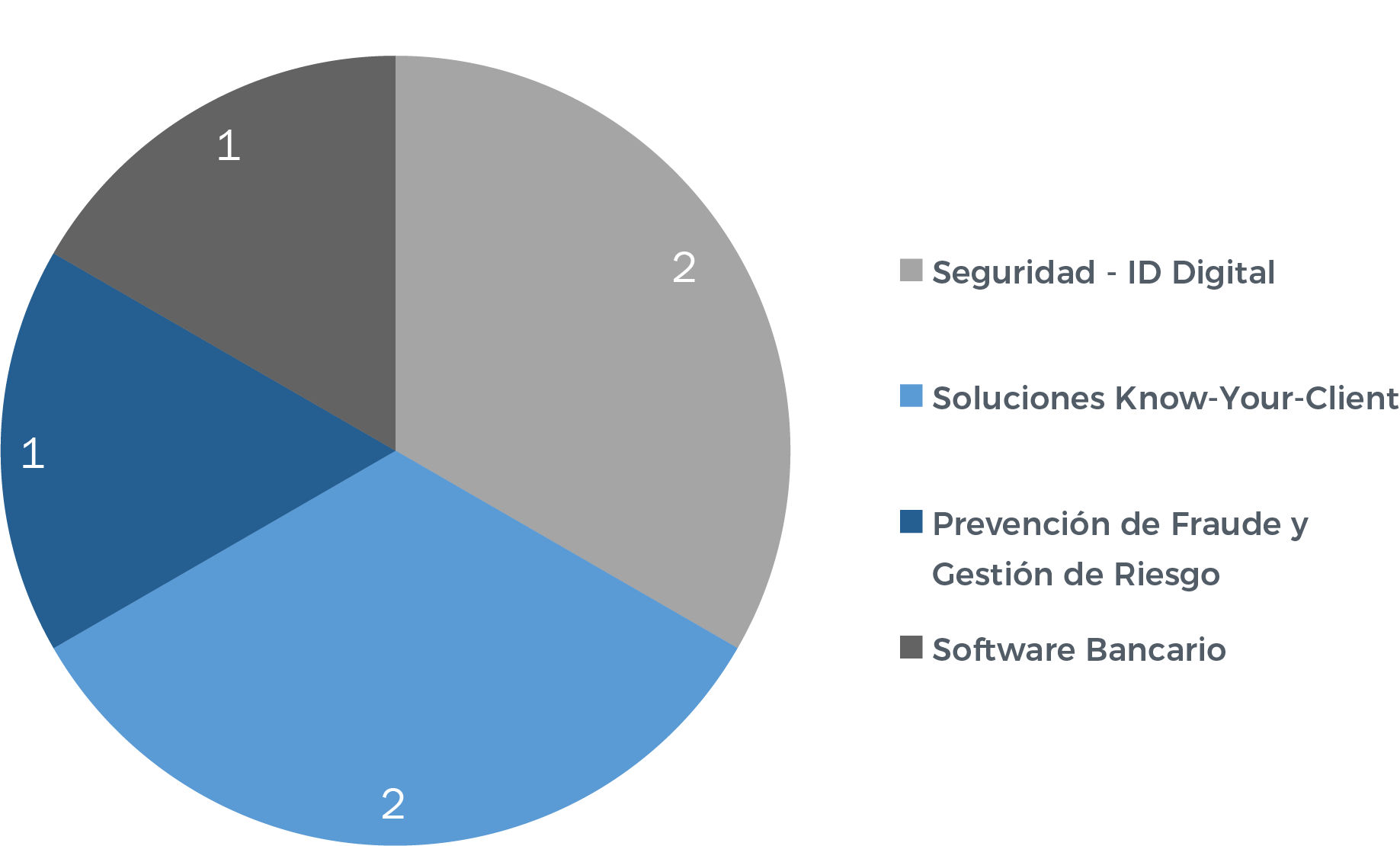 Mejores servicios financieros vía innovación digital
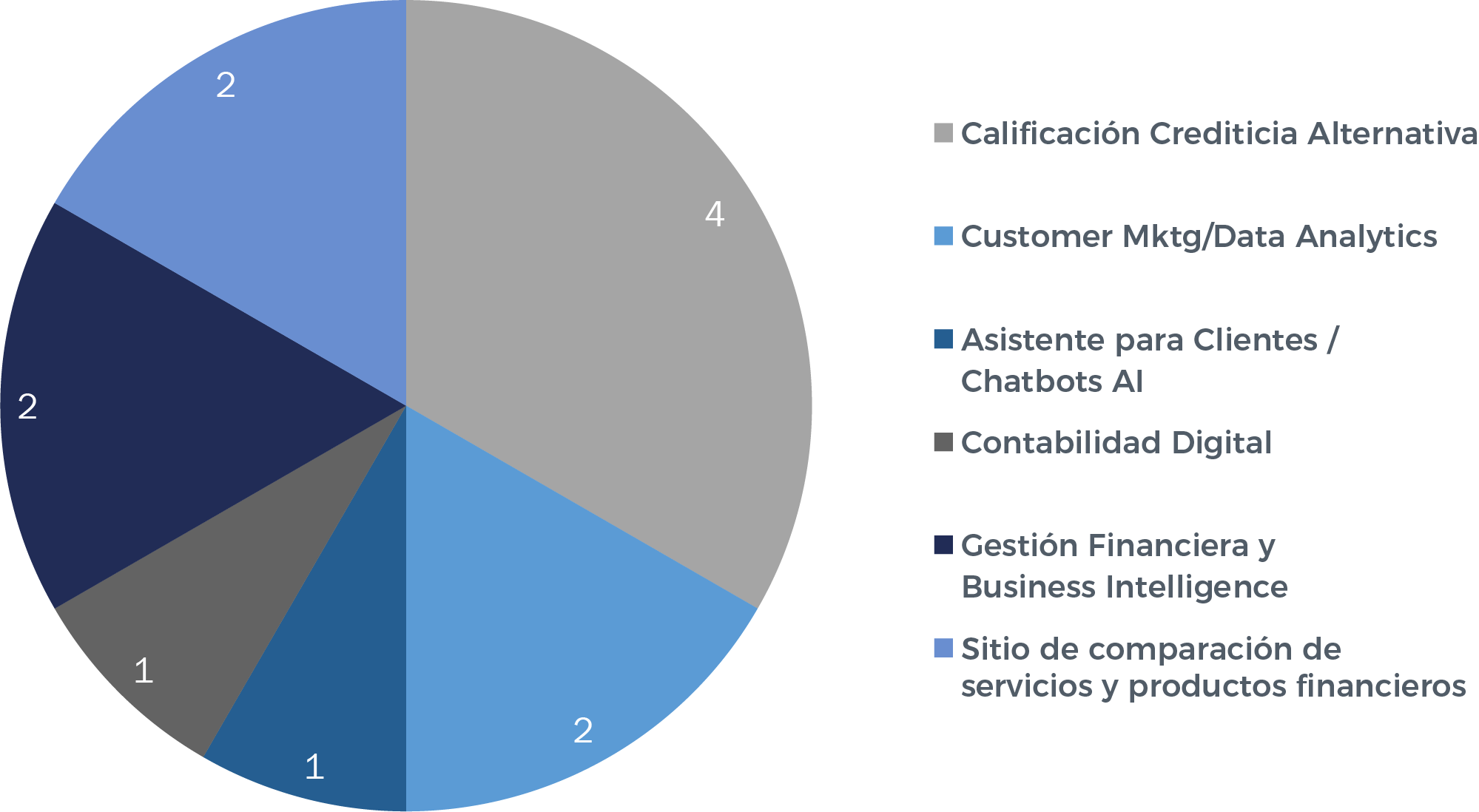 Mejores servicios financieros vía innovación digital
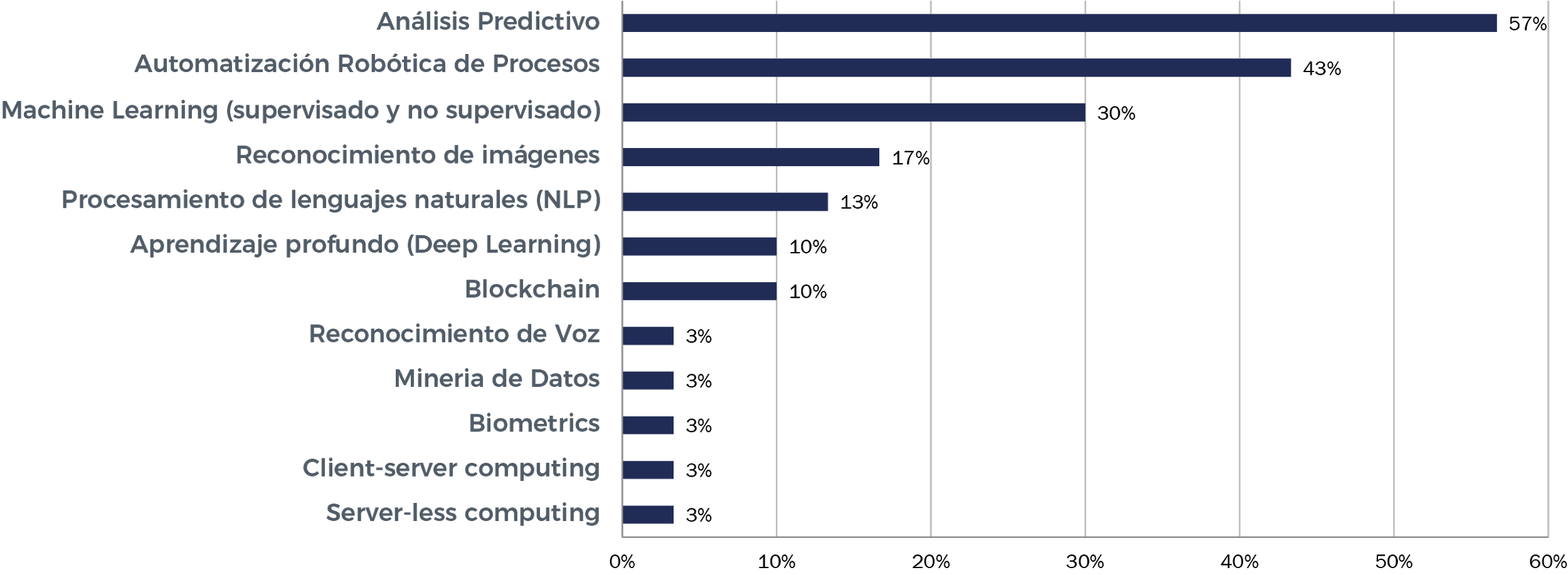 Regulación
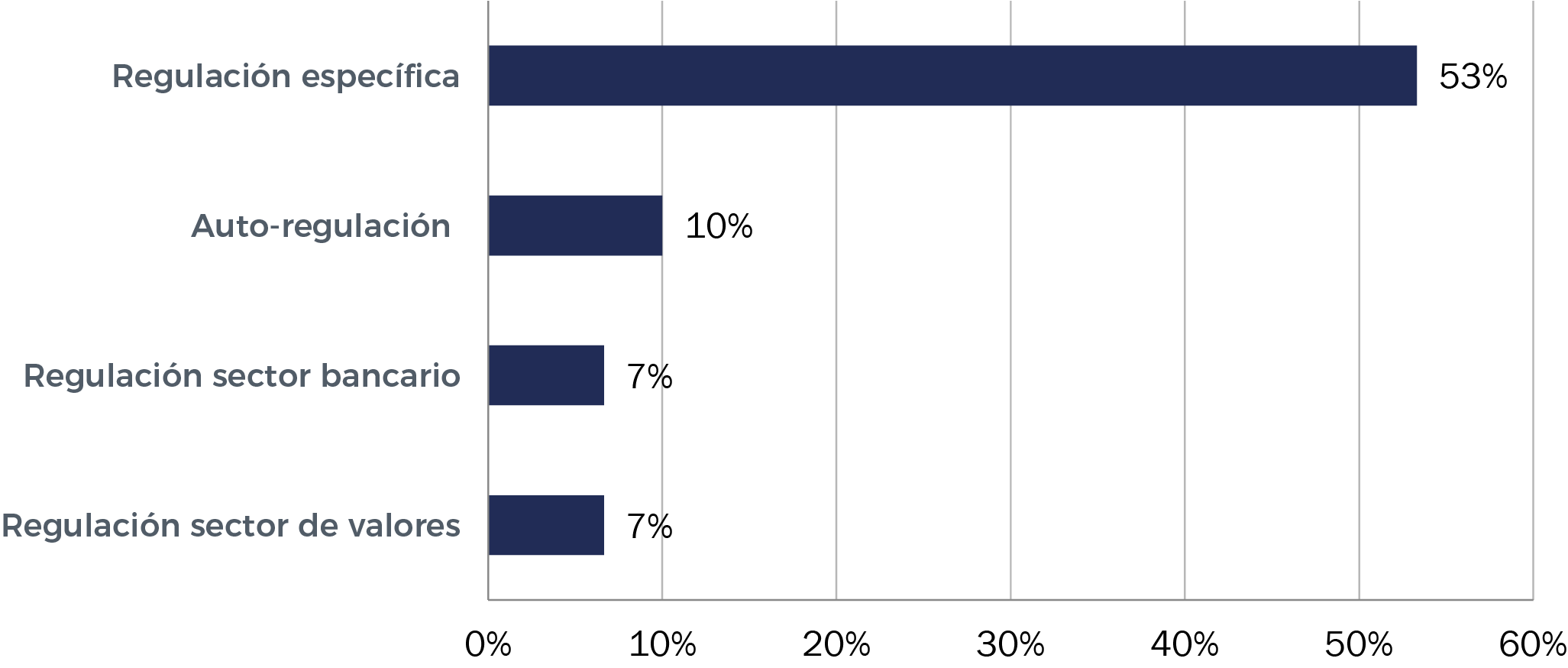 Barreras
Tamaño del Mercado : Mercado estrecho y poco bancarizado

Falta de innovación: Sector  financiero muy tradicional y con poca apertura a nuevos negocios con terceros.
Falta de reglas claras: Regulados y no regulados

Nivel de Bancarización y uso de efectivo

Burocracia de apertura empresas o cuentas
Recomendaciones
Apertura de espacios de discusión multisectoriales
Desarrollar/implementar regulaciones genéricas para el sector (ej: firma electrónica y digital).
Con respecto a  Pagos digitales asegurar la libre competencia y apertura a nuevos actores locales e internacionales. 
Con respecto a Créditos digitales y Crowdfunding la falta de regulación es un obstáculo importante en este segmento y se recomienda implementar regulaciones básicas y específicas que aseguren los intereses de los inversores y beneficiarios, sin limitar la participación de inversionistas minoristas.
¡MUCHAS GRACIAS POR SU ATENCIÓN!
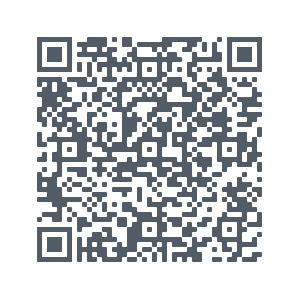 Reporte Completo disponible aquí: